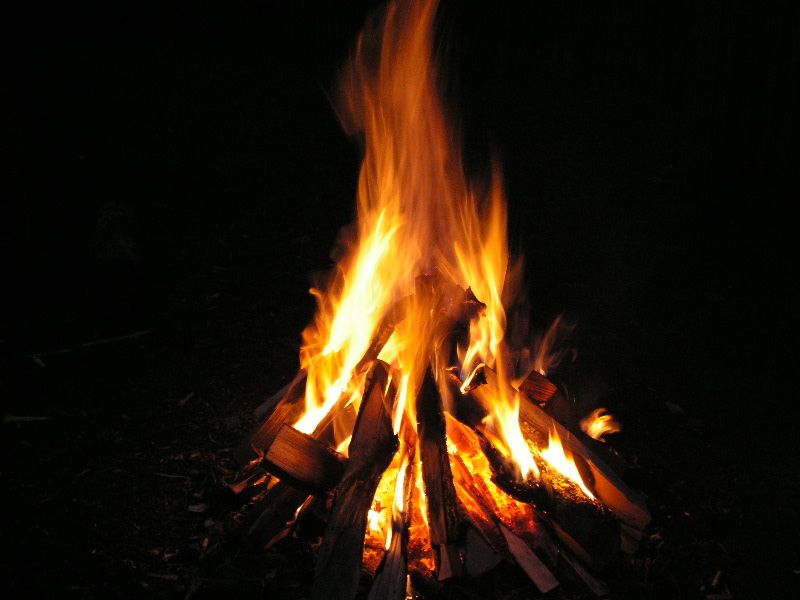 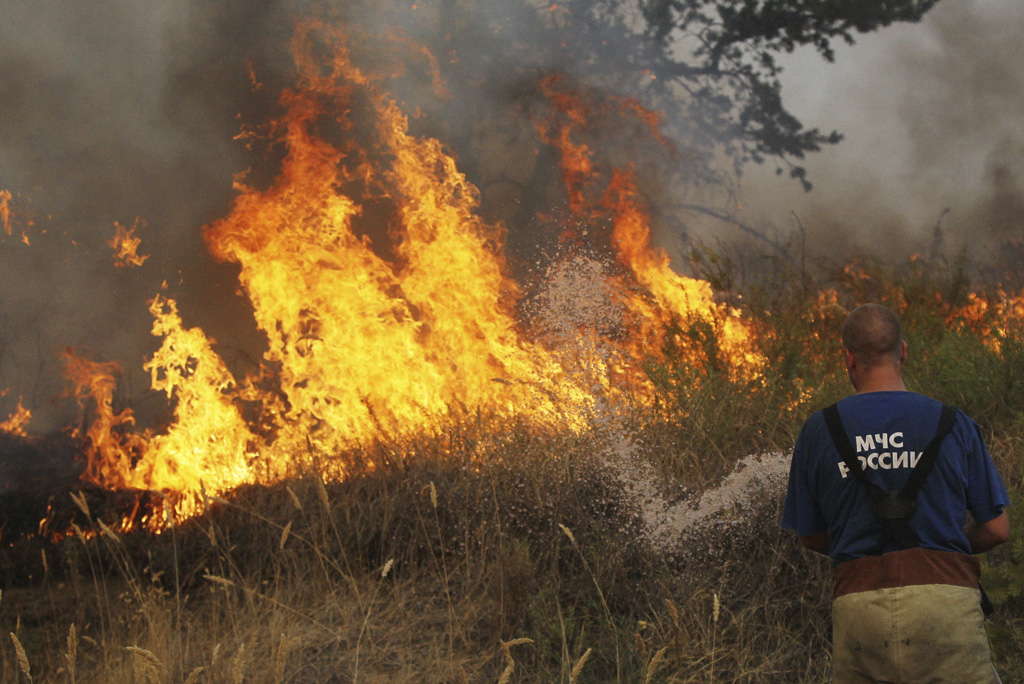 Какой огонь 
лучше?
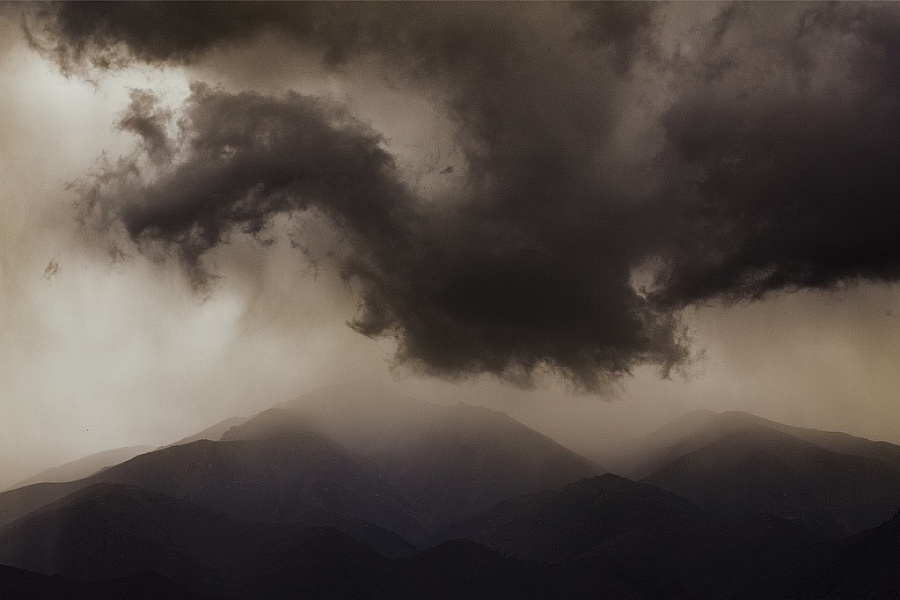 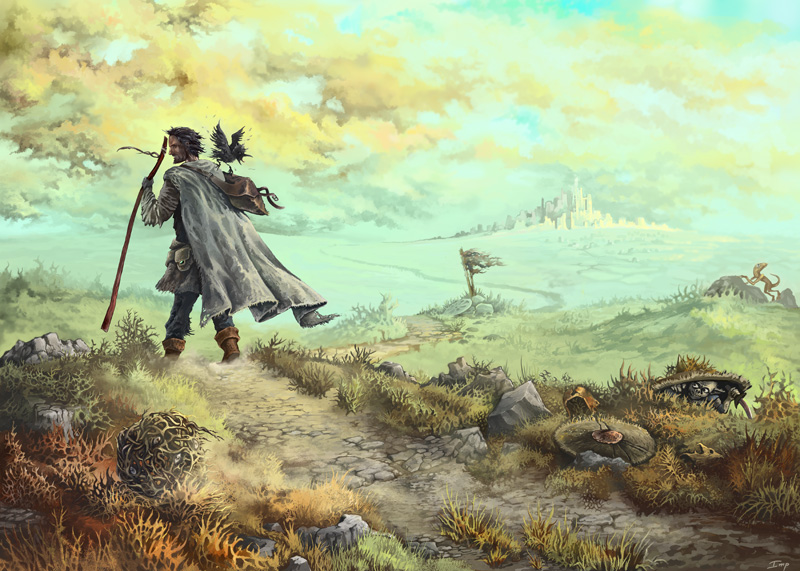 Два путника — один старый, другой — молодой, шли по горной местности. Лил  дождь, но укрыться от непогоды было негде. Дорога шла мимо пустынных холмов,  поросших кустарником.
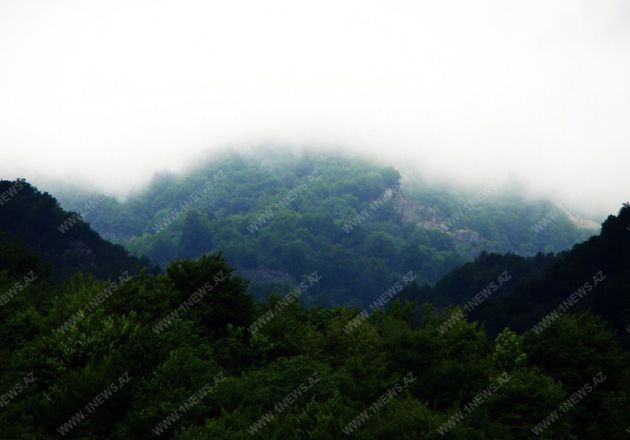 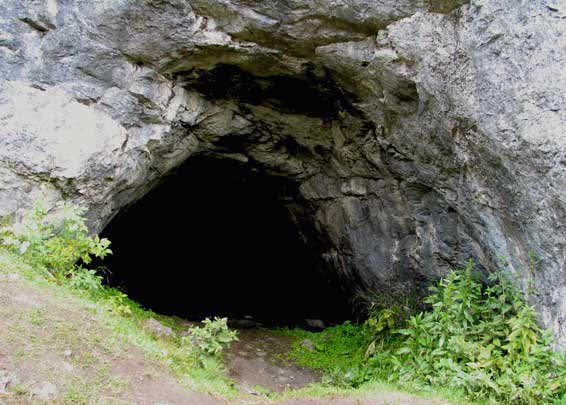 Внезапно старый путник заметил следы, ведущие в густые кусты. Он свернул с дороги и радостно крикнул: «Здесь, в зарослях кустарника, есть  вход в пещеру. Можно спрятаться от дождя и переночевать».
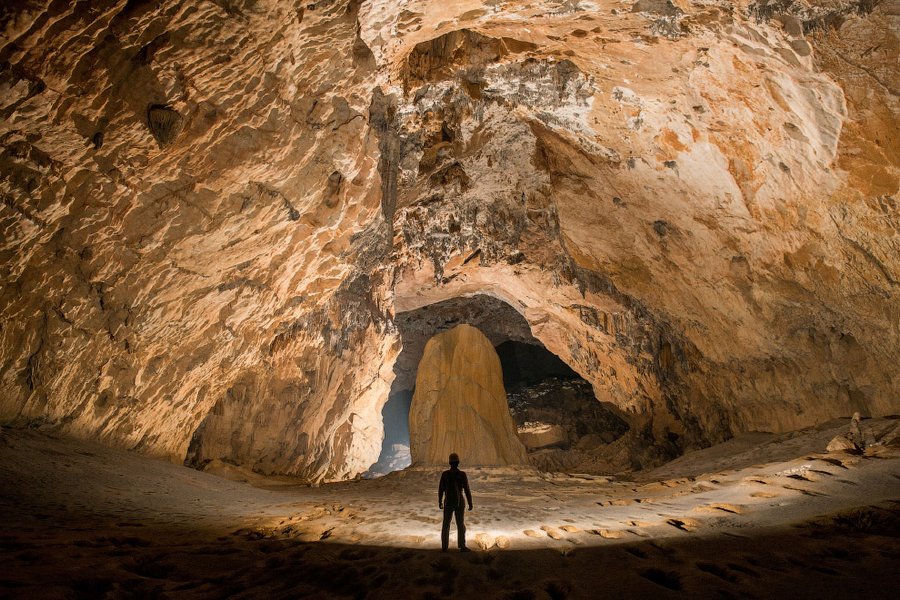 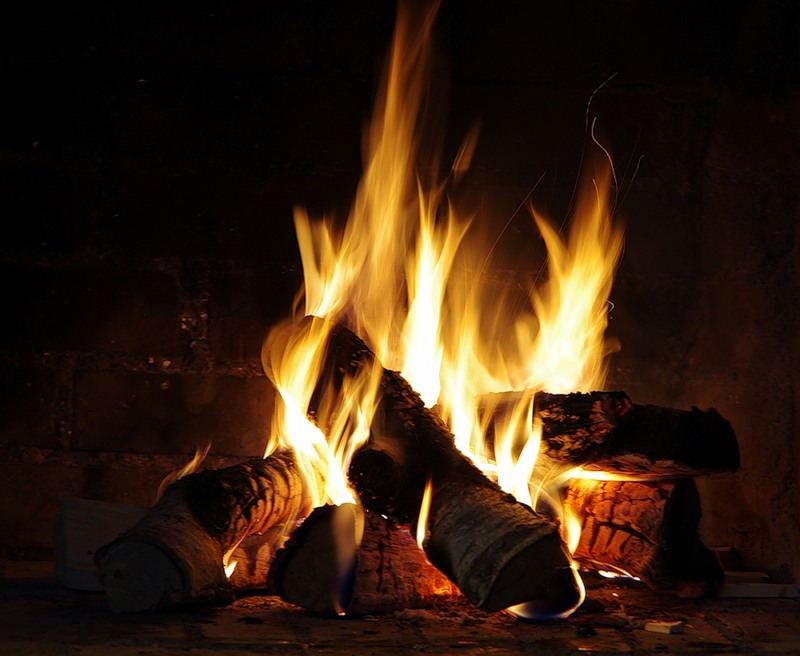 Путники устроились на ночлег в пещере. Они развели костер. Мокрые тонкие ветки кустарника горели плохо, но все-таки путники кое-как согрелись и поели.
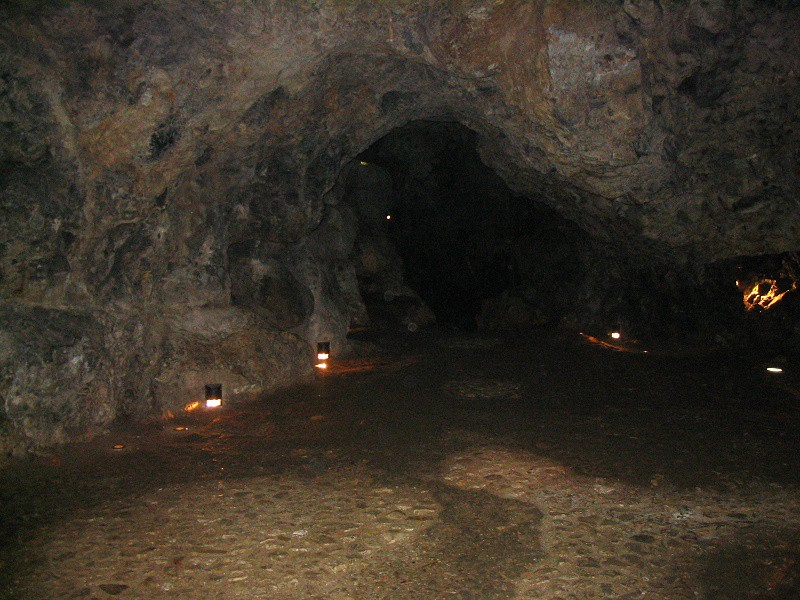 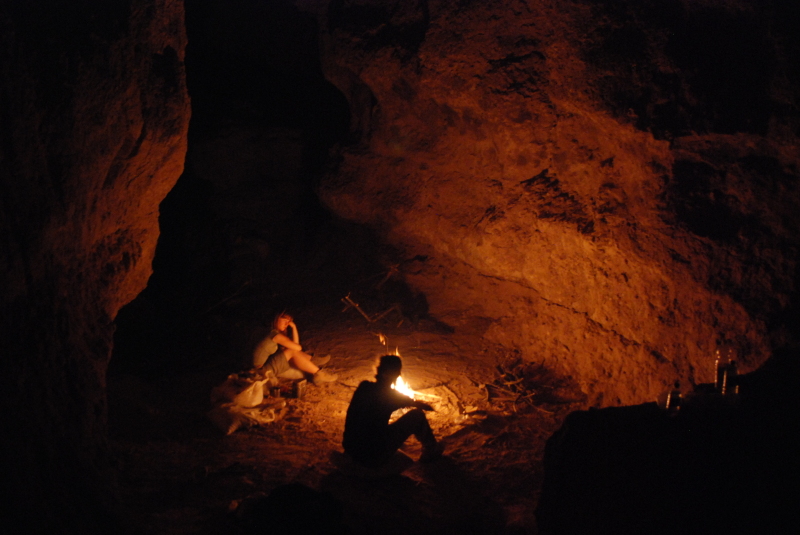 Старый путник постелил свой плащ и лег спать, а молодой вышел из пещеры посмотреть, все ли в порядке. Вскоре он вернулся обратно и разбудил своего товарища.
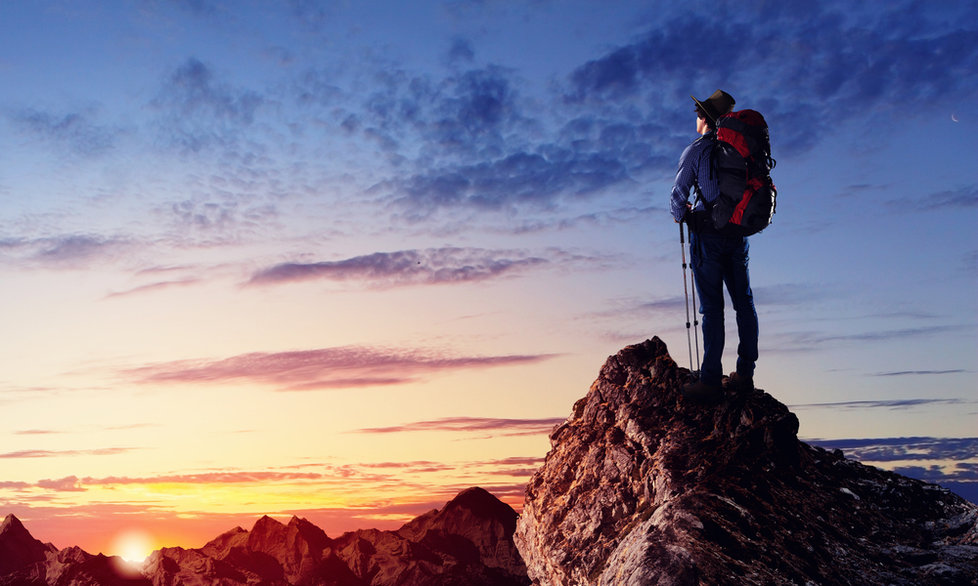 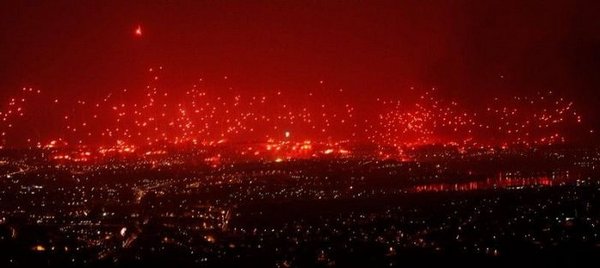 — Вставай, здесь недалеко город. Я поднялся на холм и увидел зарево. Пойдем, там мы будем спать в гостинице, а не на земле в холодной пещере.
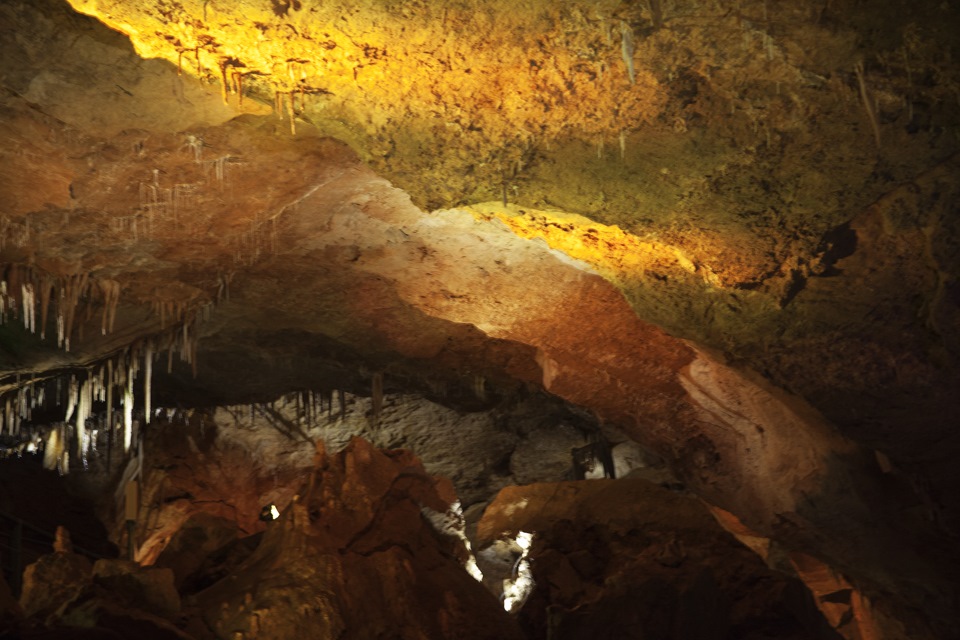 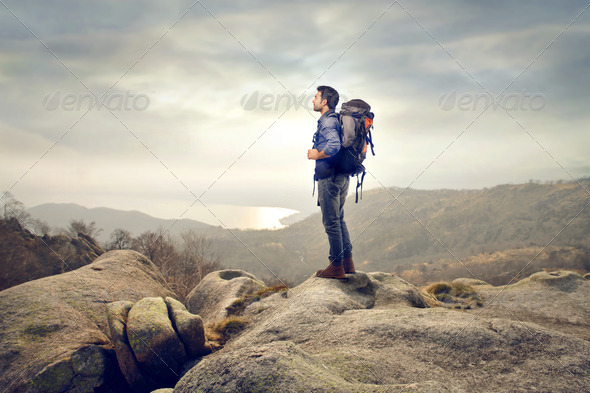 Старый путник послушался товарища,
собрал вещи и вышел из пещеры. Он взобрался на холм, посмотрел на зарево над городом и вернулся обратно в пещеру.
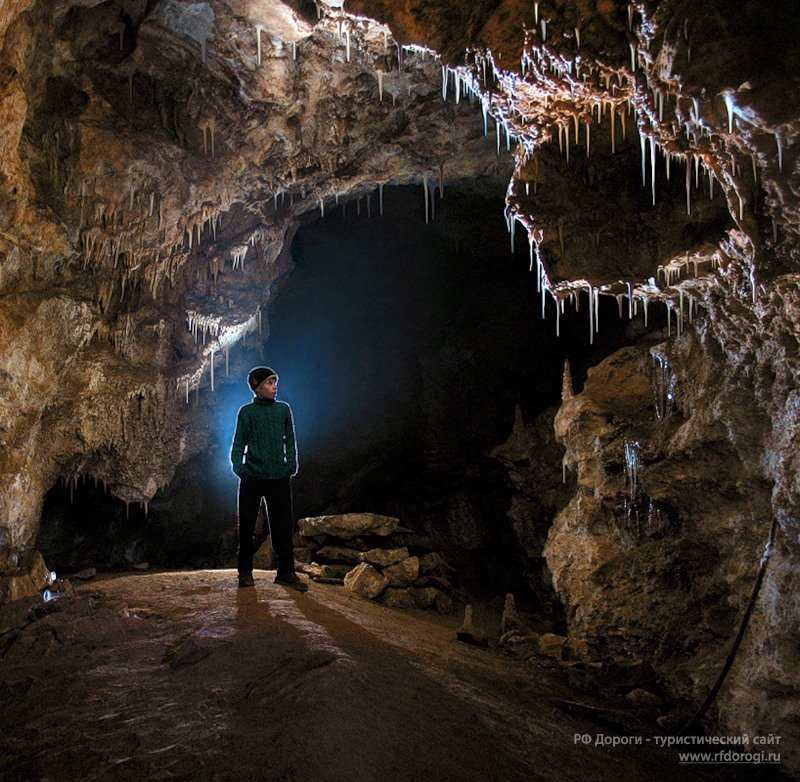 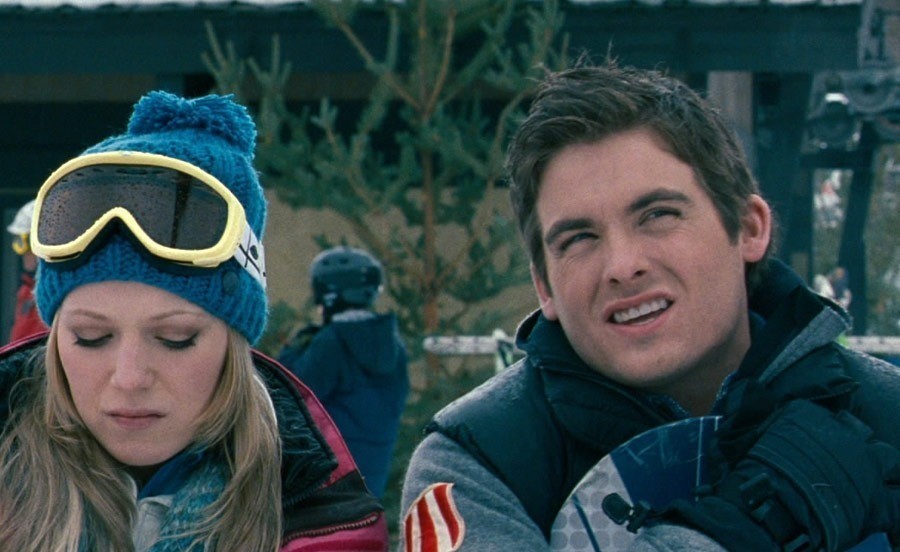 — Почему ты не хочешь идти? До города не больше часа пути, — удивился молодой путник.
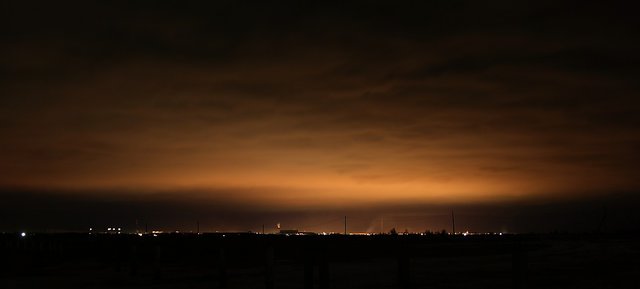 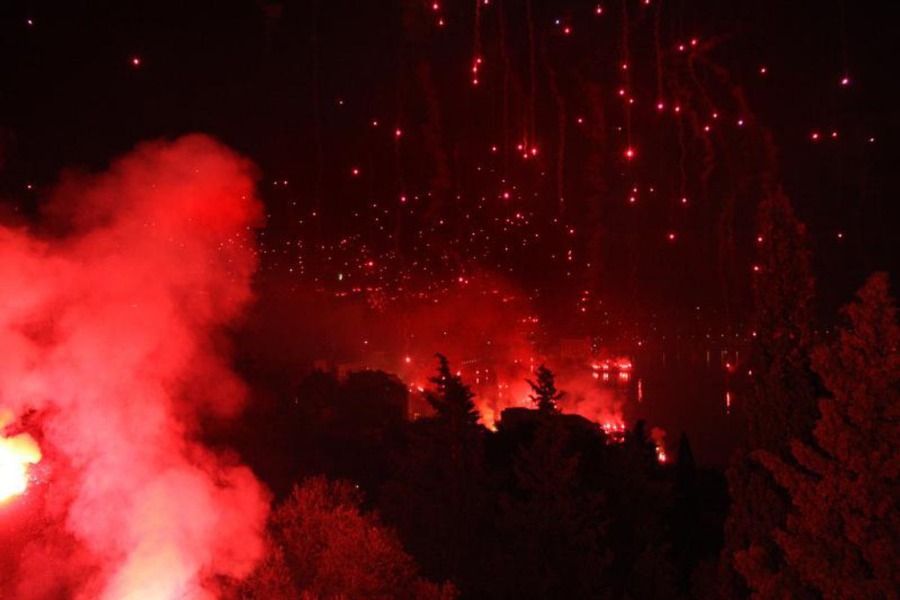 — Разве ты не видишь, что в городе бушует пожар? Возможно, на него напали враги, — ответил старший путник, устраиваясь на ночлег.
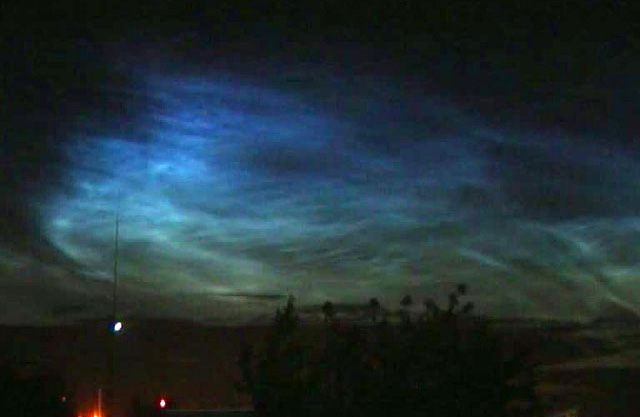 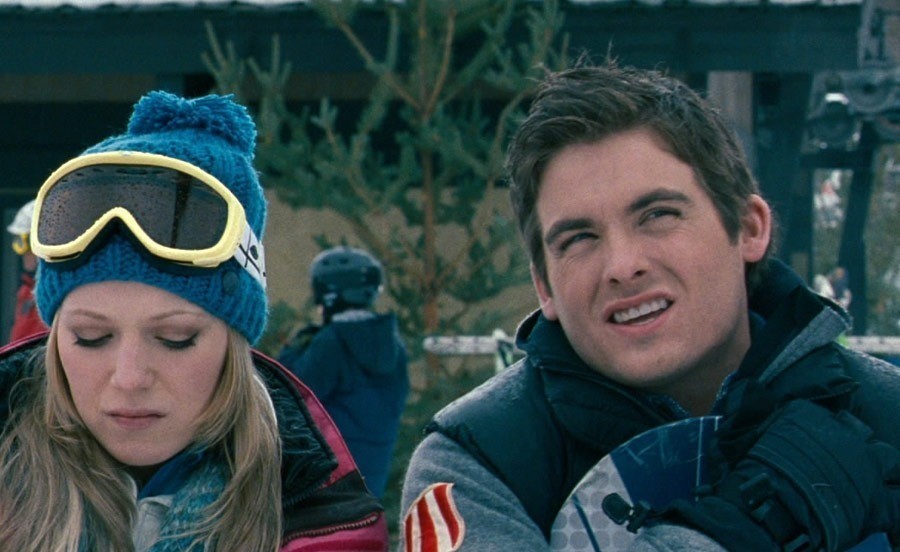 — Я думаю, надо идти в город. Пока дойдем, все стихнет, и мы найдем себе хороший ночлег. Здесь даже нет дров, чтоб развести большой огонь, — стал уговаривать молодой путник старика.
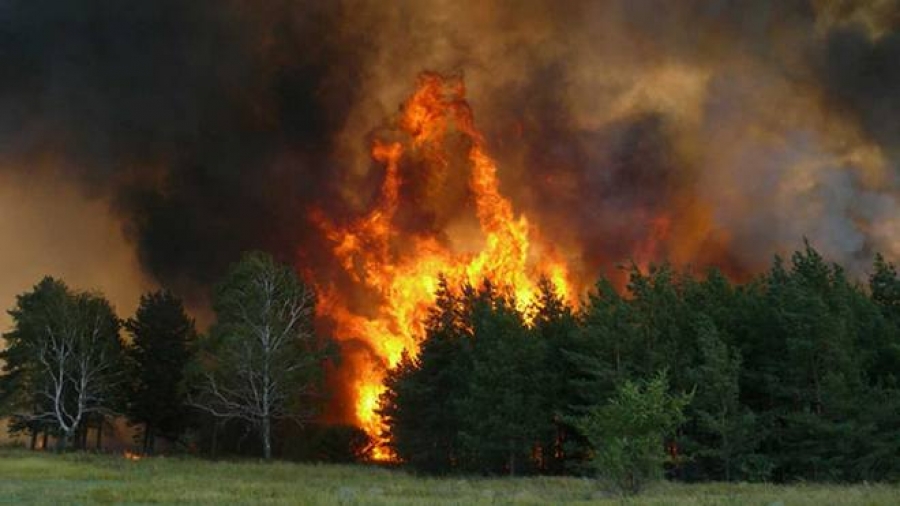 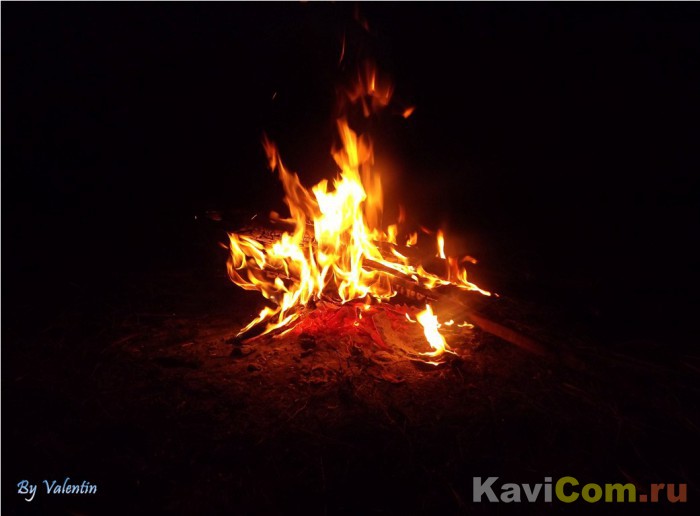 — Лучше маленький огонь, который согреет, чем большой, который сожжет, — ответил старик и уснул.
Вопросы и задания:
На кого из двух путников вы больше похожи по характеру? 
Как бы вы поступили: остались бы в пещере или пошли бы в город?
Почему молодые люди часто любят рисковать?
• Бывают ли ситуации, в которых обязательно нужно идти на риск?